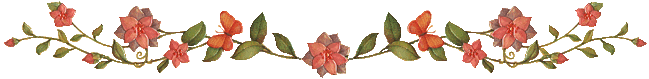 NHIỆT LIỆT CHÀO MỪNG QUÝ THẦY CÔ GIÁO
TOÁN
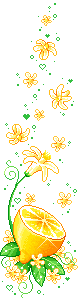 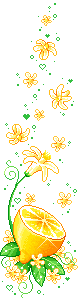 Luyện tập
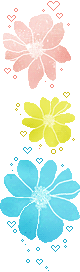 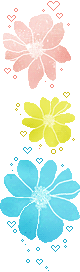 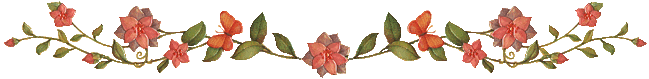 Khởi động
Rung chuông vàng
Câu 1 : Trong các phép tính dưới đây phép tính nào đặt tính đúng?
23618
   -
          5783


B.  23618
   -
     5783
C.   23618
    -
         5783


D.  23618
    
       - 5783
Câu 2: Điền vào chỗ chấm.
Khi thực hiện phép trừ các số trong phạm vi 100 000 ta cần thực hiện từ … sang...
Trái... phải
Phải... trái
Trên... dưới
Dưới... trên
B. Phải...trái
42590
-
    6245
  36345
Câu 3: Đặt tính rồi tính: 42590 – 6245
Khám phá
Thứ năm ngày 21 tháng 4 năm 2022
Toán 
Luyện tập (trang 159)
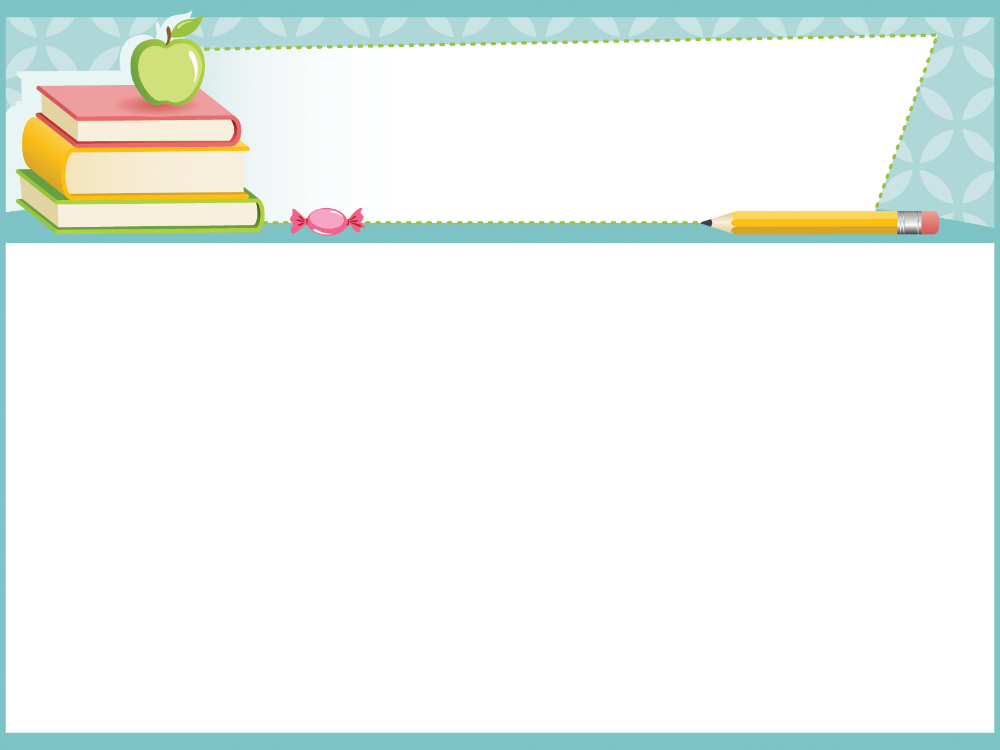 YÊU CẦU CẦN ĐẠT
Bài 1: Tính nhẩm

  90 000 – 50 000=?
Nhẩm:  9 chục nghìn – 5 chục nghìn = 4 chục nghìn
Vậy: 	    90 000 – 50 000 = 40 000
Tiếp sức đồng đội
60 000 - 30 000 = 
100 000 - 40 000 =
80 000 - 50 000 = 
100 000 - 70 000 =
70 000 - 10 000 = 
100 000 - 20 000 =
 50 000 - 10 000 =
30 000
60 000
30 000
30 000
60 000
80 000
40 000
Bài tập 2: Đặt tính rồi tính.
b)86296 - 74951
a) 81981 - 45245
65900
‒
      245
86296
‒
  74951
93644
‒
  26107
81981
‒
  45245
36736
11345
d) 65900 - 245
c) 93644 - 26107
65655
67537
Bài tập 3: 
Một trại nuôi ong sản xuất được 23560l mật ong và đã bán được 21800l mật ong.   Hỏi trại nuôi ong đó còn lại bao nhiêu lít mật ong?
Tóm tắt:
Có: 	   23560l
Đã bán: 21800 l
Còn lại: …l?
Bài giải:
Số lít mật ong còn lại là: 
	23560 – 21800 = 1760 (l)
	    Đáp số: 1760 lít
Bài tập 4: Khoanh vào chữ đặt trước câu trả lời đúng?
2659
‒
 23154
 69505
Cho phép trừ:
Chữ số thích hợp viết vào ô trống là:
B. 4
A. 8
D. 6
C. 9
C. 9
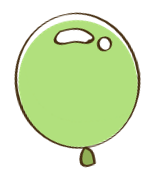 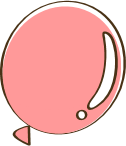 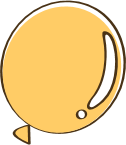 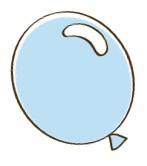 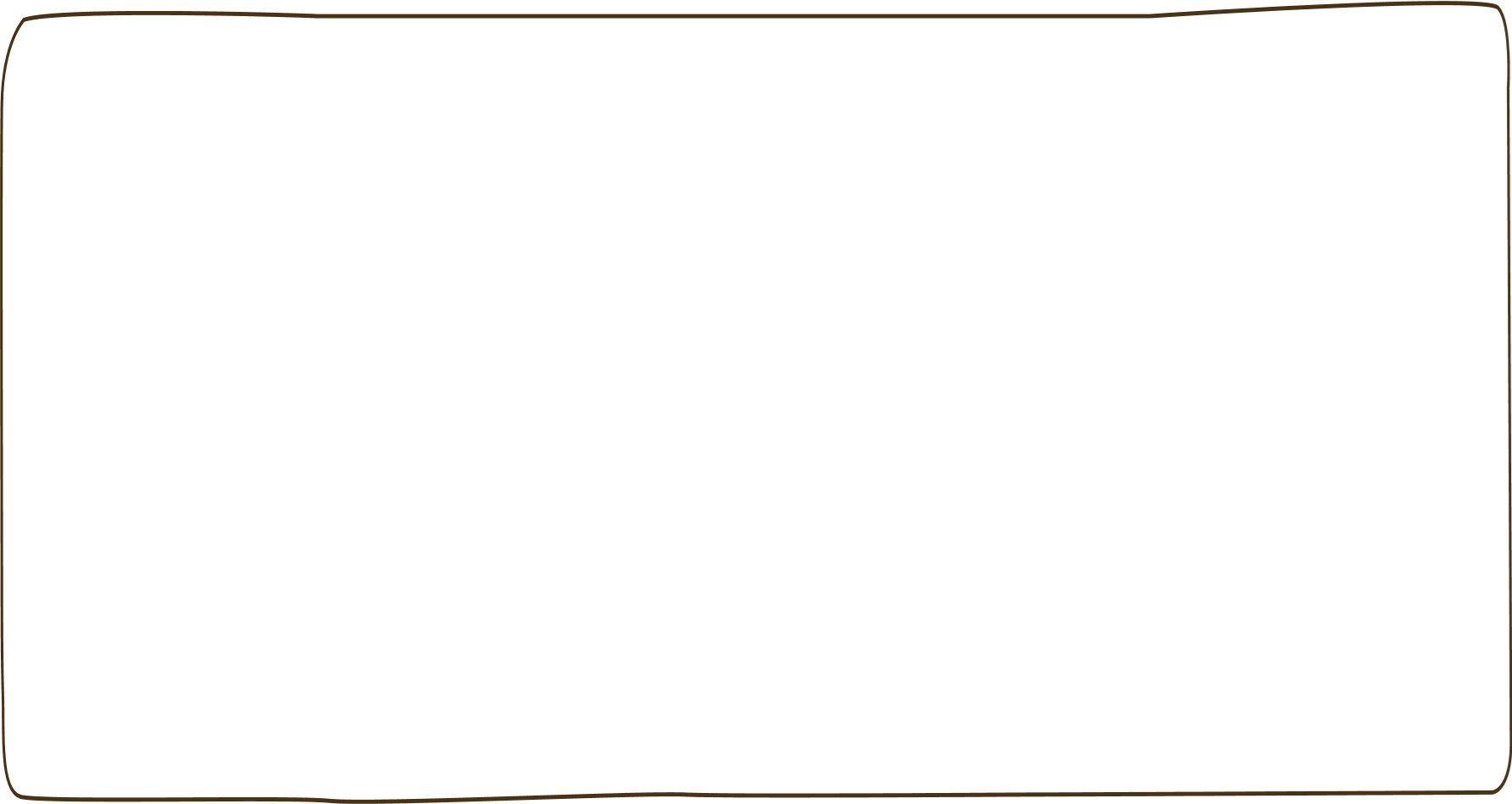 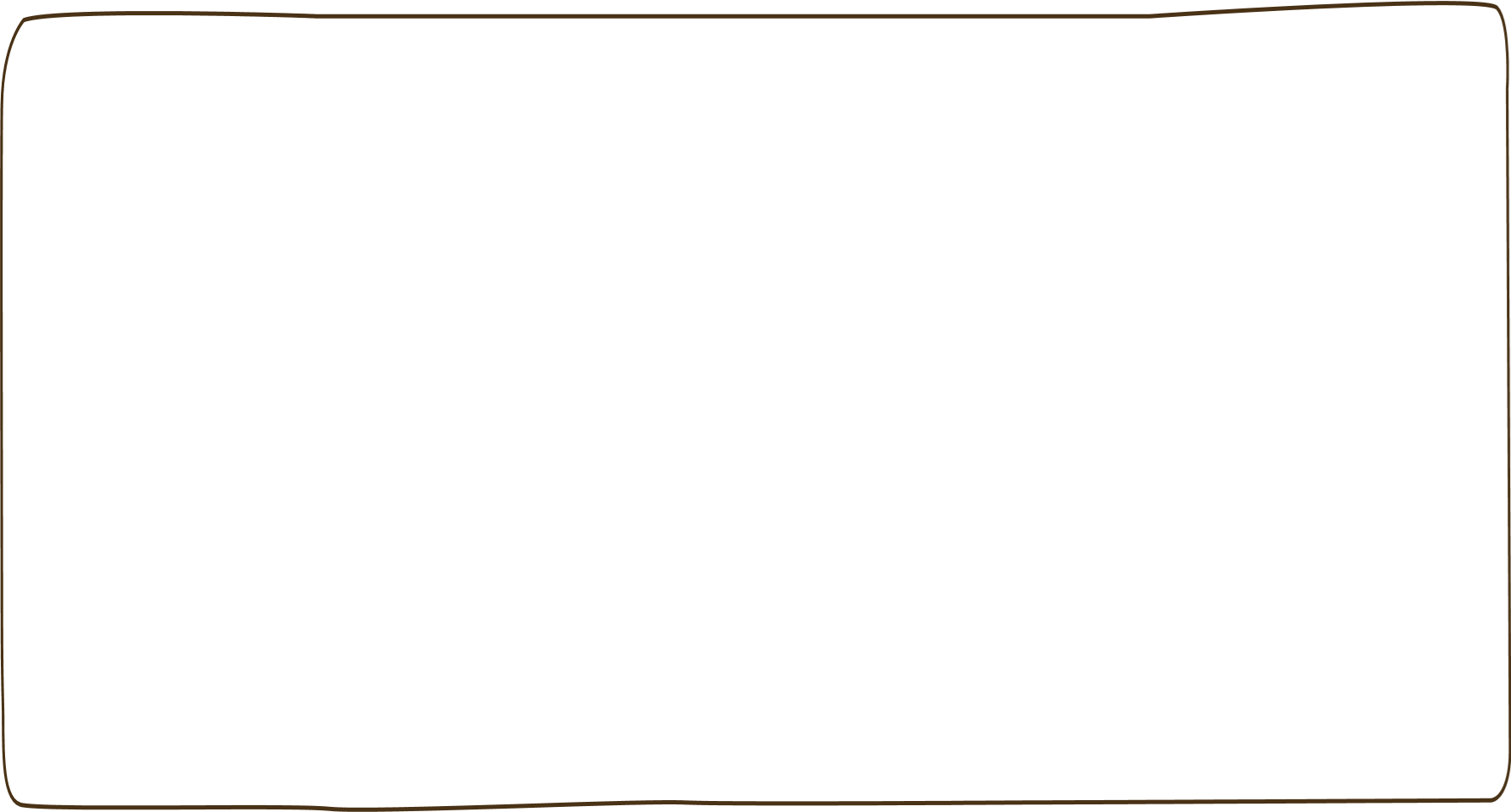 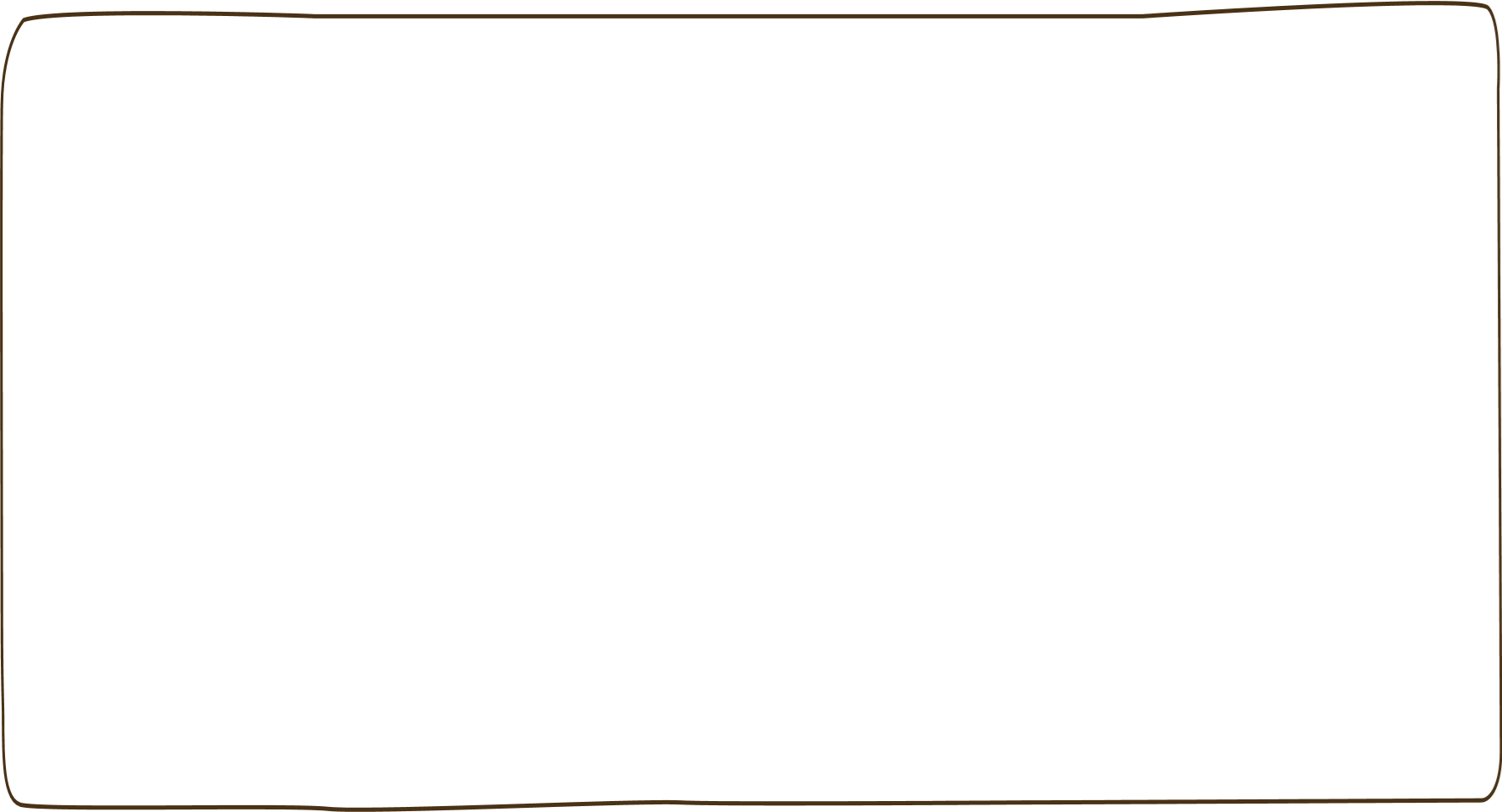 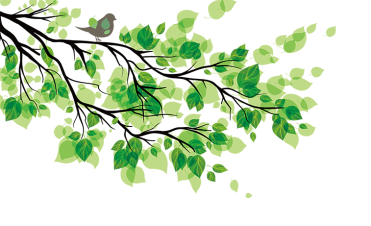 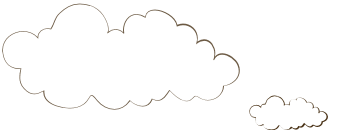 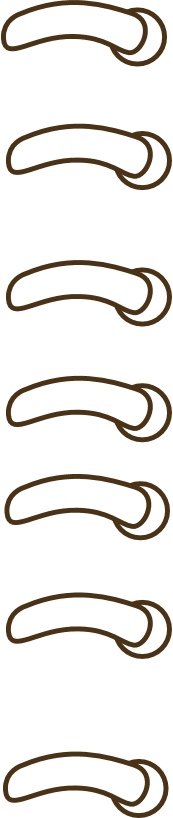 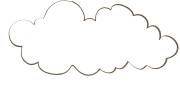 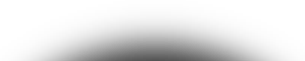 - Làm vở bài tập Toán
- Chuẩn bị bài sau: Luyện tập chung
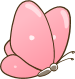 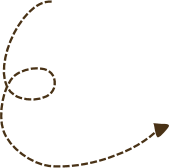 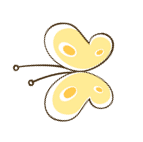 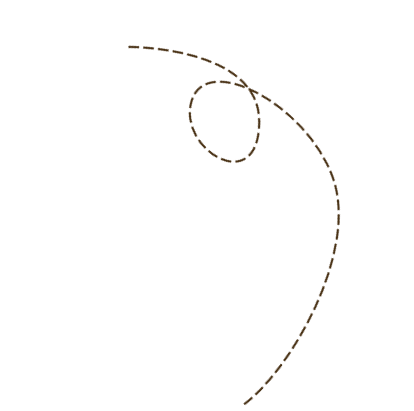 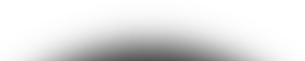 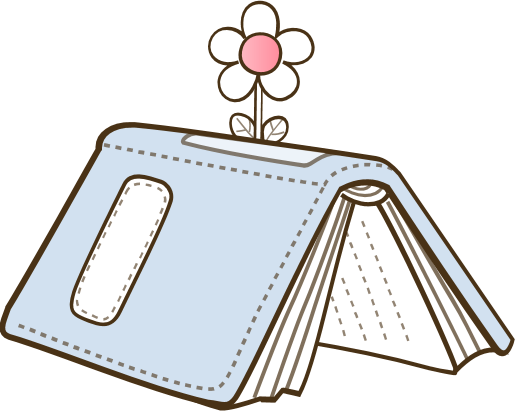 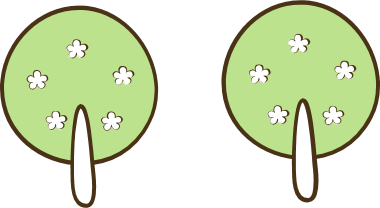 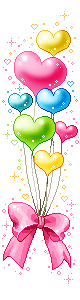 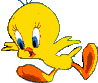 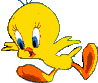 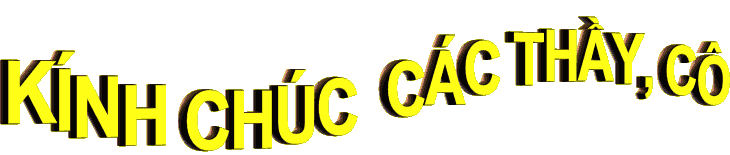 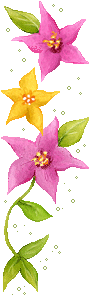 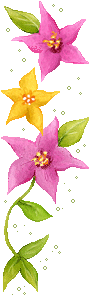 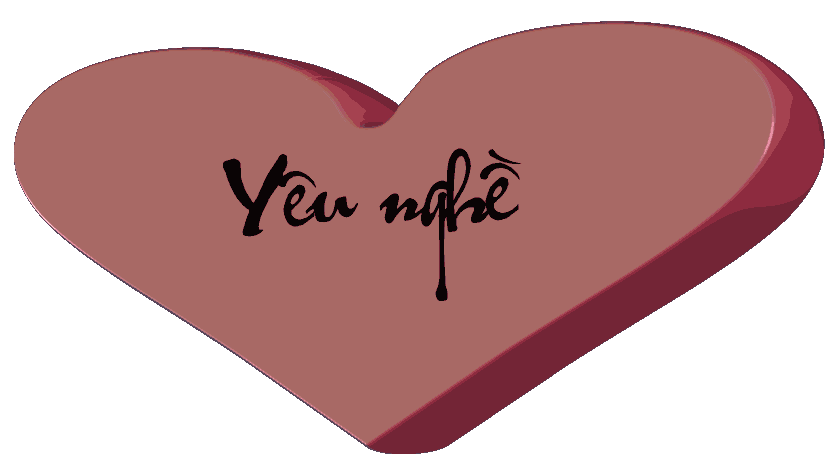 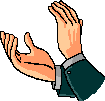 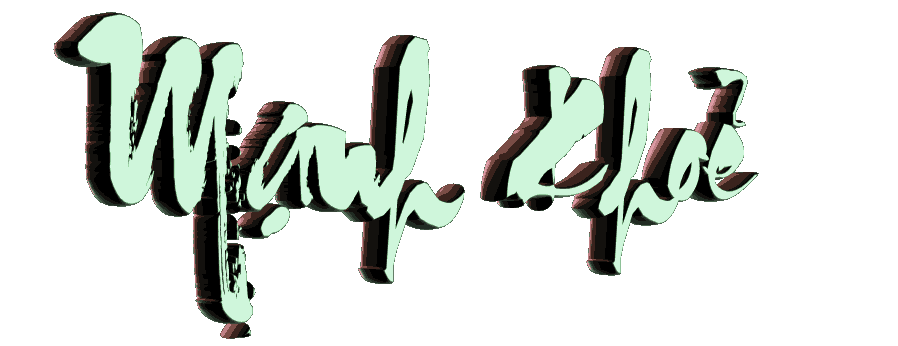 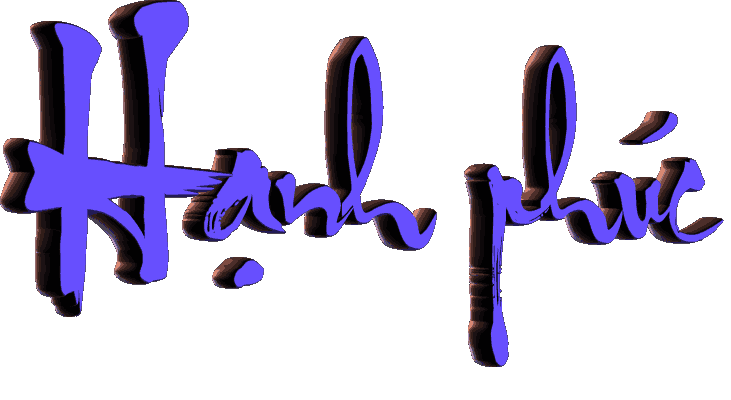 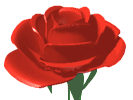 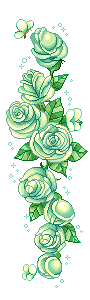 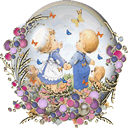